Give. Bring. Share.
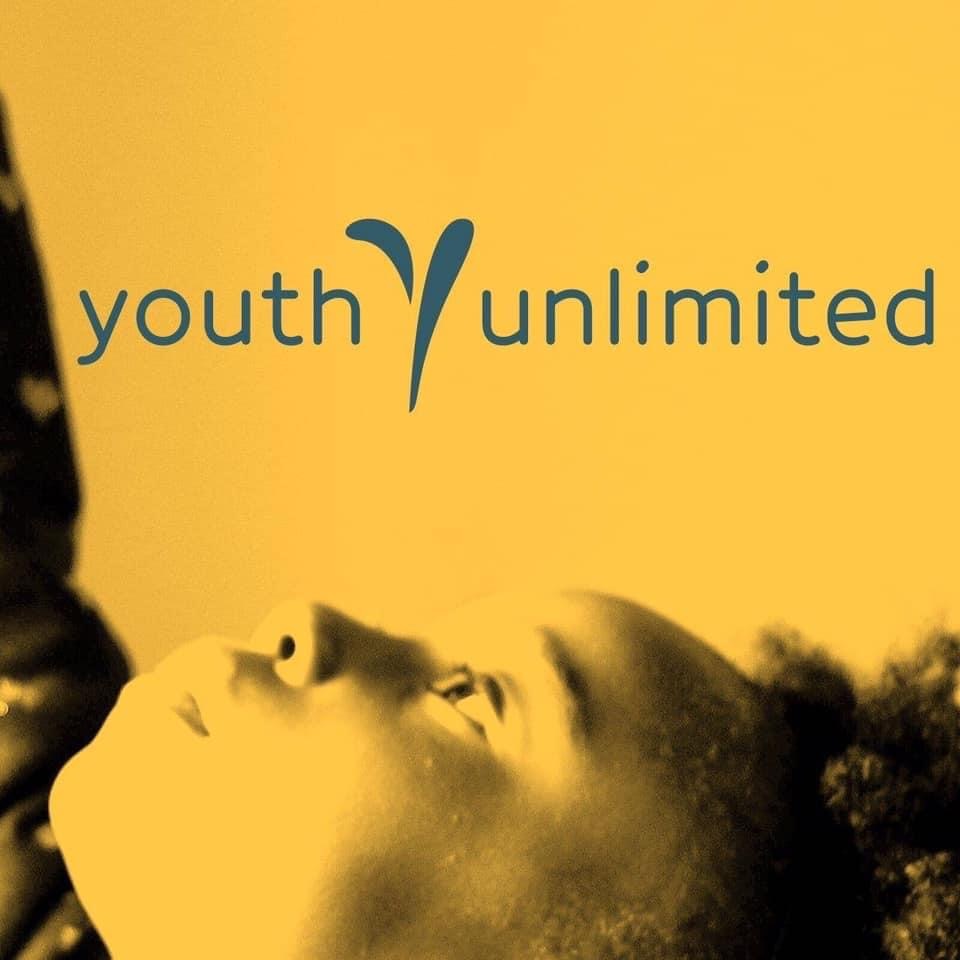 Affirming Care

Meeting the needs of
LGBTQIA2s+
Youth In Foster Care
Youth Unlimited, Inc.
Terminology re: LGBTQIA2s+ and SOGIE.

What affirming means and why it’s important to create a welcoming and affirming home

Distinguish between sexual orientations, gender identity and gender expression (SOGIE).

Why pronouns matter

Oregon Foster Children Bill of Rights
Table of Contents
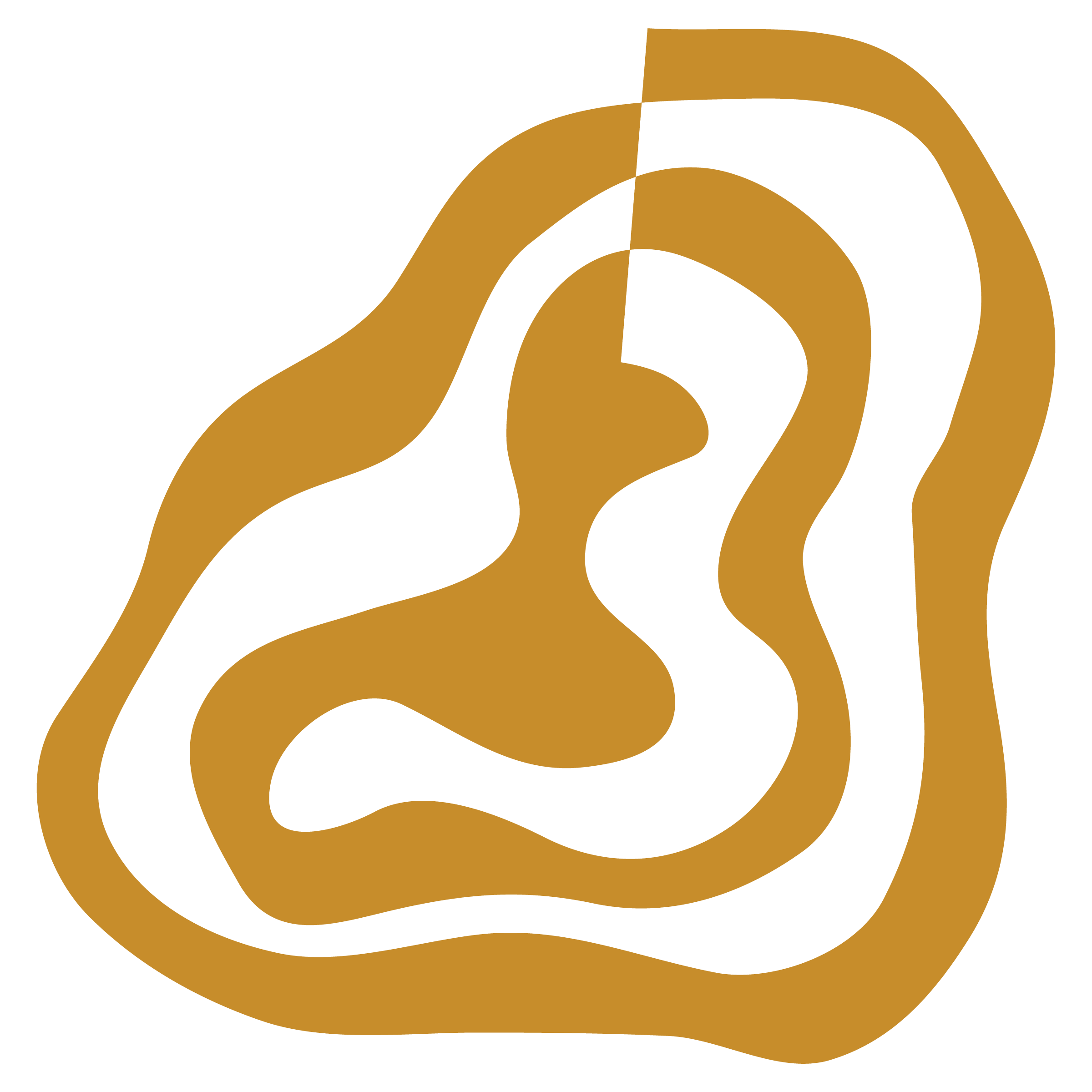 Affirming Homes
Key content areas:
-Terminology re: LGBTQ+ and SOGIE.
-What affirming means and why it’s important to create an affirming home
-Oregon Foster Children Bill of Rights
-Distinguish between sexual orientations, gender identity and gender expression.
-How to create a welcoming and affirming home for children.
-Why pronouns matter
Terminology
LGBTQIA2s+IA2s+ Youth Are Over-represented In Foster Care
Experiences of LGBTQIA2s+IA2s+ Youth in Child Welfare Systems
Fostering a Child who is Part of the LGBTQIA2s+IA2s+ Community
What does the term 
LGBTQIA2s+ represent?
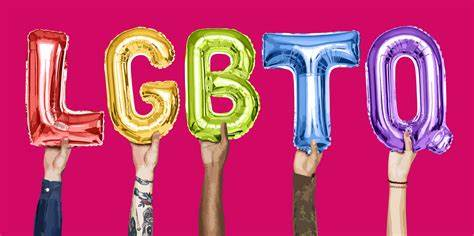 Lesbian
Gay
Bi-Sexual
Transgender
Queer/Questioning
Intersex
Asexual
Two Spirit   Two-Spirit | Health Resources - Indian Health Service
A 2019 study found 30.4% of youth in foster care identify as LGBTQIA2s+, 5% of whom identify as transgender. This is  compared to 11.2% and 1.17% of youth not in foster care.
For more information on terms and definitions, follow the link:

https://www.insti.com/lgbtqia2s-definitions-guide/
Two-Spirit | Health Resources
Youth Unlimited Inc.
Research has shown that LGBTQIA2s youth are overrepresented in the foster care system. This means that the percentage of youth in foster care who are LGBTQIA2s -identified is larger than the percentage of LGBTQIA2s youth in the general youth population. 
 Many LGBTQIA2s+ youth have the added layer of trauma that comes with being rejected or mistreated because of their sexual orientation, gender identity or gender expression.
LGBTQIA2s+ YOUTH ARE OVER-
REPRESENTED IN FOSTER CARE
“I was told that foster families didn’t want a gay kid in their home, so I grew up in group homes and residential centers where I was abused sexually, physically and emotionally.”– Kristopher Sharp, eight years in foster care
1984
VISIT
SHINRIN-YOKU
FOREST
Experiences of LGBTQIA2s+ Youth in Child Welfare Systems
A high percentage of LGBTQIA2s+ youth continue to experience verbal harassment or physical violence after they are placed in out-of-home care due to conflicts related to their sexual orientation or gender identity. In the Los Angeles study, 13 percent of LGBTQIA2s+ youth reported being treated poorly by the foster care system compared with 6 percent of non-LGBTQIA2s+youth.
Many LGBTQIA2s+youth experience multiple disrupted placements, compounding the trauma associated with leaving their families of origin and increasing the chances of homelessness. For example, 78 percent of LGBTQIA2s+ youth in one study were removed or ran away from foster placements because of the caregiver’s hostility toward their sexual orientation or gender identity.
Other research has found that as many as 56 percent of LGBTQIA2s+ youth in out-of-home care have spent some time without stable housing because they felt safer on the streets than in group or foster homes.
LGBTQIA2s+ youth in foster care are less likely than other youth to find a permanent home, whether through reunification with their birth or kin families or through adoption.
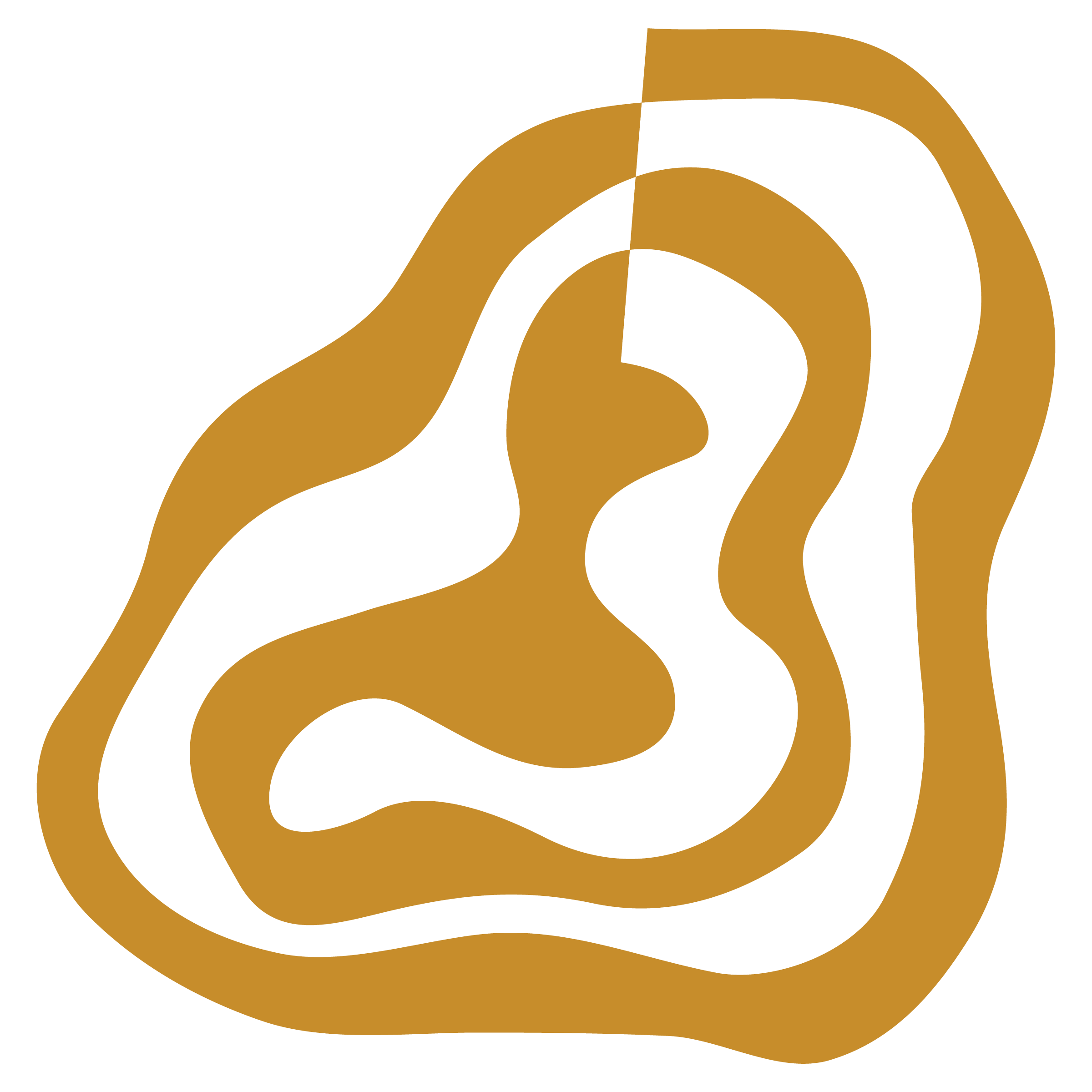 Fostering a Child who is Part of the LGBTQIA2s+ Community
Whether or not a youth in your care openly identifies as LGBTQIA2s+

Make it clear that slurs or jokes based on gender, gender identity, or sexual orientation are not tolerated in your house. Express your disapproval of these types of jokes or slurs when you encounter them in the community or media.
Display “hate-free zone” signs or other symbols indicating an LGBTQIA2s+ friendly environment
Use gender-neutral language when asking about relationships. For example, instead of, “Do you have a girlfriend?” ask, “Is there anyone special in your life?”
Celebrate diversity in all forms.
Let youth in your care know that you are willing to listen and talk about anything.
Support your youth’s self-expression through choices of clothing, jewelry, hairstyle, friends, and room decoration. 
Insist that other family members include and respect all youth in your home.
Allow youth to participate in activities that interest them, regardless of whether these activities are stereotypically male or female.
Educate yourself about LGBTQIA2s+ history, issues, and resources. 
Stand up for your youth when he or she is mistreated.
Oregon’s
Foster Child
Bill of Rights